Software Developer
JavaScript
JavaScript
JavaScript is the world's most popular programming language.
JavaScript is the programming language of the Web.
JavaScript is easy to learn

Javascript can also be accessed from a file similar to external CSS files

<script src="file.js" type="text/javascript"></script>
JavaScript
http://www.w3schools.com/js/
http://www.w3schools.com/jsref/
JavaScript – Try this in VSC and save as js.html
<!DOCTYPE html>
<html>
<body>

<h2>My First JavaScript</h2>

<button type="button"
onclick="document.getElementById('demo').innerHTML = Date()">
Click me to display Date and Time.</button>

<p id="demo"></p>

</body>
</html>
getElementById()
JavaScript Can Change HTML Content
One of many JavaScript HTML methods is getElementById()
This example "finds" an HTML element (with id=“myImage"), and changes an attribute

It is triggered by an event handler responding to the mouse click

This is “internal” JavaScript
<!DOCTYPE html>
<html>
<body>
<h2>JavaScript can change HTML attribute values.</h2>
<p>In this case JavaScript changes the value of the src  (source) attribute of an image.</p>
<button onclick="document.getElementById('myImage').src='img/pic_bulbon.gif'">Turn on the light</button>
<img id="myImage" src="img/pic_bulboff.gif" style="width:100px">
<button onclick="document.getElementById('myImage').src='img/pic_bulboff.gif'">Turn off the light</button>
</body>
</html>
Noscript
<script type="text/javascript">
document.write("hello, world");
</script>
<noscript>
goodbye, world
</noscript>

Definition and Usage
The <noscript> tag defines an alternate content to be displayed to users that have disabled scripts in their browser or have a browser that doesn't support script.
The <noscript> element can be used in both <head> and <body>.
JavaScript Statement Identifiers
JavaScript statements often start with a statement identifier to identify the JavaScript action to be performed.
Statement identifiers are reserved words and cannot be used as variable names (or any other things).
The following table lists all JavaScript statements:
Statements
Arrays
What is an Array?
An array is a special variable, which can hold more than one value at a time.
If you have a list of items (a list of car names, for example), storing the cars in single variables could look like this:
var car1 = "Saab";var car2 = "Volvo";var car3 = "BMW";
However, what if you want to loop through the cars and find a specific one? And what if you had not 3 cars, but 300?
The solution is an array!
An array can hold many values under a single name, and you can access the values by referring to an index number.
Arrays
<!DOCTYPE html>
<html>
<body>

<h2>JavaScript Arrays</h2>

<p id="demo"></p>

<script>
var cars = ["Saab", "Volvo", "BMW"];
document.getElementById("demo").innerHTML = cars;
</script>

</body>
</html>
[Speaker Notes: Strings in quotes, square brackets for arrays]
Access the Elements of an Array
You access an array element by referring to the index number.
The statement accesses the value of the first element in cars
Note: Array indexes start with 0.
[0] is the first element. [1] is the second element
Arrays – Try this
<!DOCTYPE html>
<html>
<body>

<h2>JavaScript Arrays</h2>

<p>JavaScript array elements are accessed using numeric indexes (starting from 0).</p>

<p id="demo"></p>

<script>
var cars = ["Saab", "Volvo", "BMW"];
document.getElementById("demo").innerHTML = cars[0];
</script>

</body>
</html>
Boolean - JavaScript booleans can have one of two values: true or false
<!DOCTYPE html>
<html>
<body>
<p>Display the value of Boolean(10 > 9)</p>
<button onclick="myFunction()">Try it</button>

<p id="demo"></p>

<script>
 var x = 10;
 var y = 9;
function myFunction() {
  document.getElementById("demo").innerHTML = Boolean(x > y);
}
</script>
</body>
</html>
JavaScript Can Validate Numeric Input
<!DOCTYPE html>
<html>
<body>
<h2>JavaScript Can Validate Input</h2>
<p>Please input a number between 1 and 10:</p>
<input id="numb">
<button type="button" onclick="myFunction()">Submit</button>
<p id="demo"></p>
<script>
function myFunction() {
  var x, text;
  // Get the value of the input field with id="numb"
  x = document.getElementById("numb").value;
 // If x is Not a Number or less than one or greater than 10
 if (isNaN(x) || x < 1 || x > 10) {
  text = "Input not valid";
  } else {
   text = "Input OK";
 }
 document.getElementById("demo").innerHTML = text;
}
</script>
</body>
</html>
Note:
This uses a function called by onclick

NaN tests for the variable not being a number

|| means OR

If … then … else used
JavaScript Can Validate Text Input
<!DOCTYPE html>
<html>
<head>
<script>
function validateForm() {
  var x = document.forms["myForm"]["fname"].value;
  if (x == "") {
    alert("Name must be filled out");
    return false;
  }
}
</script>
</head>
<body>

<form name="myForm" action="/action_page.php" onsubmit="return validateForm()" method="post">
  Name: <input type="text" name="fname">
  <input type="submit" value="Submit">
</form>

</body>
</html>
Note:
Form action will pass input to the server
Due to cyber threats validation must be performed on the server as well as the browser
Browser validation is fast
When the submit button is pressed, the validate form function is called
If it returns “false” the form is not submitted
Alert presents the text in an alert box
JavaScript – multiple validation
<!DOCTYPE html><html><body><p>Please input a number between 5 and 10:</p><input id="demo" type="text"><button type="button" onclick="myFunction()">Test Input</button><p id="p01"></p><script>function myFunction() {  var message, x;  message = document.getElementById("p01");  message.innerHTML = "";  x = document.getElementById("demo").value;  try {    if(x == "") throw "empty";    if(isNaN(x)) throw "not a number";    x = Number(x);    if(x < 5) throw "too low";    if(x > 10) throw "too high";  }  catch(err) {    message.innerHTML = "Input is " + err;  }}</script></body></html>
Note:
innerHTML changes the variable without refreshing the page
try tests the block of code for errors
throw allows for custom errors (rather than just stopping execution)
catch allows error handling
Observe the order of the tests
What gets thrown is the string (eg “empty”) passed in the variable err
The use of concatenation “Input is “ + err

How would you make this work using the enter key as well as the button?
Add an event listener
Test for enter key’s value of 13
JavaScript – change styles
<!DOCTYPE html>
<html>
<body>
<h1>Change styles</h1>
<p id="demo">JavaScript can change the style of an HTML element. </p>
<script>
function myFunction() {
  document.getElementById("demo").style.fontSize = "25px"; 
  document.getElementById("demo").style.color = "red";
  document.getElementById("demo").style.backgroundColor = "yellow";        
}
</script>
<button type="button" onclick="myFunction()">Click Me!</button>
</body>
</html>
Event Handlers
Event Handlers for touch devices
<p ontouchstart="myFunction(event)">Touch me!</p>
JavaScript external files
Placing JavaScript functions into external files allows them to be made available to a number of different web pages without having to retype any code. It also makes them easier to maintain because the latest version is automatically linked into the calling HTML page each time that page is requested.
It is possible to build up substantial JavaScript libraries in this way, linking them into web pages when their particular functions are required.

JavaScript can be accessed from a file by:

<script src="file.js" type="text/javascript"></script>
Variables
JavaScript Identifiers

All JavaScript variables must be identified with unique names.
These unique names are called identifiers.
Identifiers can be short names (like x and y) or more descriptive names (age, sum, totalVolume).
The general rules for constructing names for variables (unique identifiers) are:
Names can contain letters, digits, underscores, and dollar signs.
Names must begin with a letter
Names can also begin with $ and _ (but we will not use it in this tutorial)
Names are case sensitive (y and Y are different variables)
Reserved words (like JavaScript keywords) cannot be used as name
Variables
Variables are softly typed, you do not have to declare the data type
Data types:
Number
String
Boolean
Array [ ]
Object { }

Variables can be declared using:
var – globally outside any function, locally within a function
const – cannot be reassigned
let - globally outside any function, locally within a function
var x = 10;// Here x is 10{  let x = 2;  // Here x is 2}// Here x is 10
Objects
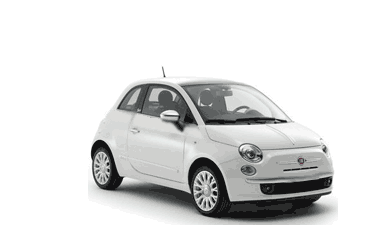 Real Life Objects, Properties, and Methods
In real life, a car is an object.
A car has properties like weight and color, and methods like start and stop:

All cars have the same properties, but the property values differ from car to car.
All cars have the same methods, but the methods are performed at different times.

You have already learned that JavaScript variables are containers for data values.
This code assigns a simple value (Fiat) to a variable named car:
var car = "Fiat";
Objects – Try this – Add model and colour to the output
<!DOCTYPE html>
<html>
<body>
<h2>JavaScript Objects</h2>
<p id="demo"></p>
<script>
// Create an object:
var car = {type:"Fiat", model:"500", color:"white"};
// Display some data from the object:
document.getElementById("demo").innerHTML = "The car type is " + car.type;
</script>
</body>
</html>
Note 
the dot notation for the name.value paircar.type
curly brackets
Canvas
HTML <canvas> is used to draw graphics on the screen
Canvas provides the screen area
JavaScript does the drawing

<canvas id="myCanvas" width="200" height="100"></canvas>
This defines a borderless area 

You can add a border

<canvas id="myCanvas" width="200" height="100" style="border:1px solid #000000;">
Canvas – draw a line
<!DOCTYPE html>
<html>
<body>
<canvas id="myCanvas" width="200" height="100" style="border:1px solid #d3d3d3;">
Your browser does not support the HTML canvas tag.</canvas>
<script>
var c = document.getElementById("myCanvas");
var ctx = c.getContext("2d");
ctx.moveTo(0,0);
ctx.lineTo(200,100);
ctx.stroke();
</script>
</body>
</html>
Note 
2D 
ctx short for context
vector graphics
0,0 x,y
0,0 top left
Canvas – draw a circle
<!DOCTYPE html>
<html>
<body>

<canvas id="myCanvas" width="200" height="100" style="border:1px solid #d3d3d3;">
Your browser does not support the HTML canvas tag.</canvas>

<script>
var c = document.getElementById("myCanvas");
var ctx = c.getContext("2d");
ctx.beginPath();
ctx.arc(95,50,40,0,2*Math.PI); //syntax is: context.arc(x,y,r,sAngle,eAngle,counterclockwise)
ctx.stroke();
</script> 

</body>
</html>
Note 
Drawing a path
Angles in radians
2*PI = 360deg
r = radius
Canvas – draw text
<!DOCTYPE html>
<html>
<body>

<canvas id="myCanvas" width="200" height="100" style="border:1px solid #d3d3d3;">
Your browser does not support the HTML canvas tag.</canvas>

<script>
var c = document.getElementById("myCanvas");
var ctx = c.getContext("2d");
ctx.font = "30px Arial";
ctx.fillText("Hello World",10,50);
</script>

</body>
</html>
Note 
Text is solid
Try strokeText
Canvas – draw a colour gradient
<!DOCTYPE html>
<html>
<body>
<canvas id="myCanvas" width="200" height="100" style="border:1px solid #d3d3d3;">
Your browser does not support the HTML canvas tag.</canvas>
<script>
var c = document.getElementById("myCanvas");
var ctx = c.getContext("2d");

// Create gradient
var grd = ctx.createRadialGradient(75,50,5,90,60,100); //context.createRadialGradient(x0,y0,r0,x1,y1,r1)
grd.addColorStop(0,"red"); //A value between 0.0 and 1.0 that represents the position between start and end in a gradient
grd.addColorStop(1,"white");

// Fill with gradient
ctx.fillStyle = grd;
ctx.fillRect(10,10,150,80);
</script>

</body>
</html>
Note 
X0, y0 start of circle of the gradient

r0  radius of the starting circle

X0, y0 end of circle of the gradient

r0  radius of the ending circle

Make a bigger canvas and change the values to get a bigger drawing
SVG – draw a rounded, coloured box
<!DOCTYPE html>
<html>
<body>

<svg width="400" height="180">
  <rect x="50" y="20" rx="20" ry="20" width="150" height="150"
  style="fill:red;stroke:black;stroke-width:5;opacity:0.5" />
Sorry, your browser does not support inline SVG.
</svg>

</body>
</html>
Note 
X0, y0 start of box

rx, ry  radius corners

Change the parameters
SVG – draw a logo
<!DOCTYPE html>
<html>
<body>
<svg height="130" width="500">
  <defs>
    <linearGradient id="grad1" x1="0%" y1="0%" x2="100%" y2="0%">
      <stop offset="0%"
      style="stop-color:rgb(255,255,0);stop-opacity:1" />
      <stop offset="100%"
      style="stop-color:rgb(255,0,0);stop-opacity:1" />
    </linearGradient>
  </defs>
  <ellipse cx="100" cy="70" rx="85" ry="55" fill="url(#grad1)" />
  <text fill="#ffffff" font-size="45" font-family="Verdana"
  x="70" y="86">LB</text>
Sorry, your browser does not support inline SVG.
</svg>
</body>
</html>
Note 

Change colours
Graphics
Canvas used vector graphics
SVG is scalable vector graphics
Images are bitmap/raster graphics (<img src="img.jpg" alt=“description" width="500" height="600">
What is Ajax?
Asynchronous JavaScript and XML
AJAX allows web pages to be updated asynchronously by exchanging data with a web server behind the scenes. 
This means that it is possible to update parts of a web page, without reloading the whole page.
Triggered by  XMLHttpRequest
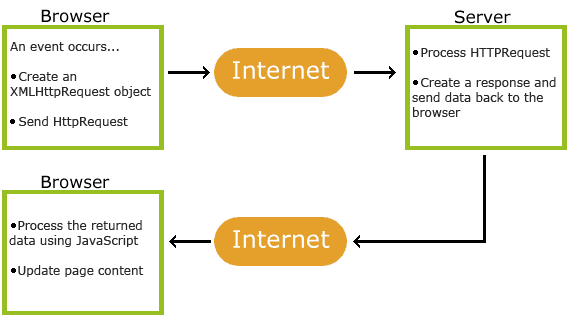 Ajax uses
By sending asynchronously, the JavaScript does not have to wait for the server response, but can instead:
execute other scripts while waiting for server response
deal with the response after the response is ready

Callbacks: Ajax is used to perform a callback, making a quick round trip to and from the server to retrieve and/or save data without posting the entire page back to the server. 
By using callbacks, the server is not required to process all form elements. By sending only the necessary data, there is limited processing on the server. 
Making Asynchronous Calls: Ajax allows you to make asynchronous calls to a web server. 
This allows the client browser to avoid waiting for all data to arrive before allowing the user to act once more.
User-Friendly: Because a page postback is being eliminated, Ajax enabled applications will always be more responsive, faster and more user-friendly.
Increased Speed: The main purpose of Ajax is to improve the speed, performance and usability of a web application. 
A great example of Ajax is the movie rating feature on Netflix. The user rates a movie and their personal rating for that movie will be saved to their database without waiting for the page to refresh or reload. These movie ratings are being saved to their database without posting the entire page back to the server.
Ajax Considerations
Browser Support - Not all AJAX and DHTML features are supported on all browsers.  
 Browser support has improved in recent years however.
JavaScript Disabled - Many clients will disable JavaScript due to reasons of personal preference.  
Many use Addons for Firefox like Ad Block Plus or NoScript which allow you to enable or disable JavaScript on an individual site basis.  
What happens to our Ajax applications in this situation?  
Typically we're talking about full failure, combined with a message to the user to enable JavaScript, which may not be an option to your end user.
Accessibility - Providing support for accessibility is not only a noble goal - it is also required by law in many countries and environments.  
Developers need to use caution, particularly with dynamic web applications that they meet the requirements of accessibility for individual user groups. 
Usability Issues - Navigation - Consideration needs to be taken as to what the expected behaviour should be of the back, forward, refresh and bookmark buttons in your application design.  
For example, if we have a number of subsections of a page with dynamic content, should the back button send us to the previous overall page, or simply the previous state of one of the subsections of the page.
Ajax Considerations
Browser Support - Not all AJAX and DHTML features are supported on all browsers.  
 Browser support has improved in recent years however.
JavaScript Disabled - Many clients will disable JavaScript due to reasons of personal preference.  
Many use Addons for Firefox like Ad Block Plus or NoScript which allow you to enable or disable JavaScript on an individual site basis.  
What happens to our Ajax applications in this situation?  
Typically we're talking about full failure, combined with a message to the user to enable JavaScript, which may not be an option to your end user.
Accessibility - Providing support for accessibility is not only a noble goal - it is also required by law in many countries and environments.  
Developers need to use caution, particularly with dynamic web applications that they meet the requirements of accessibility for individual user groups. 
Usability Issues - Navigation - Consideration needs to be taken as to what the expected behaviour should be of the back, forward, refresh and bookmark buttons in your application design.  
For example, if we have a number of subsections of a page with dynamic content, should the back button send us to the previous overall page, or simply the previous state of one of the subsections of the page.
What is jQuery
An open source JavaScript library that simplifies the interaction between HTML and JavaScript.
Created by John Resig in 2005, released in January of 2006.
Built in an attempt to simplify the existing DOM APIs and abstract away cross-browser issues.
jQuery is a lightweight, "write less, do more", JavaScript library.
The purpose of jQuery is to make it much easier to use JavaScript on your website.
jQuery takes a lot of common tasks that require many lines of JavaScript code to accomplish, and wraps them into methods that you can call with a single line of code.
jQuery also simplifies a lot of the complicated things from JavaScript, like AJAX calls and DOM manipulation.

The jQuery library contains the following features:
HTML/DOM manipulation
CSS manipulation
HTML event methods
Effects and animations
AJAX
Utilities
Why jQuery?
Fully documented
Great community.
Tons of plugins
Small size (23kb)
But JavaScript equivalents are also good, but need more typing, though auto

//jquery
// listening for a click on #el 
$("#el").on("click", function()
{ console.log("element clicked"); 
});
//JavaScript
// listening for a click on #el document.querySelector("#el").addEventListener("click", function()
{ console.log("element clicked"); 
});
XML
XML stands for eXtensible Markup Language.
XML was designed to store and transport data.
XML was designed to be both human- and machine-readable.

<?xml version="1.0" encoding="UTF-8"?><note>  <to>Lauren</to>  <from>Bob</from>  <heading>Reminder</heading>  <body>Book the exam after the revision sessions!</body></note>

XML was designed to carry data - with focus on what data is
HTML was designed to display data - with focus on how data looks
XML tags are not predefined like HTML tags are
XML Simplifies
It simplifies data sharing
It simplifies data transport
It simplifies platform changes
It simplifies data availability
Many computer systems contain data in incompatible formats. 
XML stores data in plain text format. This provides a software- and hardware-independent way of storing, transporting, and sharing data.
<bookstore>  <book category="cooking">    <title lang="en">Everyday Italian</title>    <author>Giada De Laurentiis</author>    <year>2005</year>    <price>30.00</price>  </book>  <book category="children">    <title lang="en">Harry Potter</title>    <author>J K. Rowling</author>    <year>2005</year>    <price>29.99</price>  </book>
XML Parsing a text string
<html><body><p id="demo"></p><script>var text, parser, xmlDoc;text = "<bookstore><book>" +"<title>Everyday Italian</title>" +"<author>Giada De Laurentiis</author>" +"<year>2005</year>" +"</book></bookstore>";parser = new DOMParser();xmlDoc = parser.parseFromString(text,"text/xml");document.getElementById("demo").innerHTML =xmlDoc.getElementsByTagName("title")[0].childNodes[0].nodeValue;</script></body></html>
Notes:

This example parses a text string into an XML DOM object, and extracts the info from it with JavaScript:

If there were more books, then you would write a loop to increase the array indices to get all the entries
JSON
JSON: JavaScript Object Notation.
JSON is a syntax for storing and exchanging data.
JSON is text, written with JavaScript object notation.
It is a way to store information in an organized, easy-to-access manner. 
It is a human-readable collection of data that can be accessed in a logical manner

{ "name":"John" }

JSON data is written as name/value pairs
A name/value pair consists of a field name (in double quotes), followed by a colon, followed by a value
The curly brackets indicate it is an object
XML and JSON
JSON

{"employees":[  { "firstName":"John", "lastName":"Doe" },  { "firstName":"Anna", "lastName":"Smith" },  { "firstName":"Peter", "lastName":"Jones" }]}
XML

<employees>  <employee>    <firstName>John</firstName> <lastName>Doe</lastName>  </employee>  <employee>    <firstName>Anna</firstName> <lastName>Smith</lastName>  </employee>  <employee>    <firstName>Peter</firstName> <lastName>Jones</lastName>  </employee></employees>
Comparison
JSON is Like XML Because
Both JSON and XML are "self describing" (human readable)
Both JSON and XML are hierarchical (values within values)
Both JSON and XML can be parsed and used by lots of programming languages
Both JSON and XML can be fetched with an XMLHttpRequest 
JSON is Unlike XML Because
JSON doesn't use end tag
JSON is shorter
JSON is quicker to read and write
JSON can use arrays
JSON is better than XML: it is faster

Using XML
Fetch an XML document
Use the XML DOM to loop through the document
Extract values and store in variables

Using JSON
Fetch a JSON string
JSON.Parse the JSON string
JSON
JSON examples require the use of a server

Use the examples at JSON Introduction (w3schools.com)
Web browser storage
HTML is stateless, it does not explicitly keep anything from previous page visits

There are three ways to store data:

Cookies  - limited space, involves server (see other slides)

local.Storage – no expiration date, at least 5MB of data

sessionStorage  - data lost when browser tab closed, at least 5MB of data

Test for seeing if web storage is supported

if (typeof(Storage) !== "undefined") {  // Code for localStorage/sessionStorage.} else {  // Sorry! No Web Storage support..}
local.storage - methods
setItem(): Add key and value to localStorage

getItem(): get items from localStorage

removeItem(): remove an item by key from localStorage

clear(): clear all localStorage

key(): Passed a number to retrieve the key of a localStorage
var KeyName = window.localStorage.key(index);

localStorage.length returns the number of items in localStorage
local.storage - examples
// StorelocalStorage.setItem("lastname", "Smith");// Retrievedocument.getElementById("result").innerHTML = localStorage.getItem("lastname");

// StorelocalStorage.lastname = "Smith";
// Retrievedocument.getElementById("result").innerHTML = localStorage.lastname;
// Remove
localStorage.removeItem("lastname");
session.storage – methods – the same as local.storage
setItem(): Add key and value to sessionStorage

getItem(): get items from sessionStorage

removeItem(): remove an item by key from sessionStorage

clear(): clear all sessionStorage

key(): Passed a number to retrieve the key of a sessionStorage
var KeyName = window.sessionStorage.key(index);
session.storage and local.storage limitations
Both local storage and session storage are scoped to document originhttps://mydomain.com/ http://mydomain.com/ https://mydomain.com:8080/
These URL's will not share the same storage
Session storage is different even for the document with same origin policy open in different tabs, so same web page open in two different tabs cannot share the same session storage.
Both local and session storage are also scoped by browser vendors. So storage data saved by IE cannot be read by Chrome or Firefox.
Browser cache
Used to locally store frequently used pages or parts of pages 
Saves going back to the server
Improves speed of loading pages

Used to store .css and .js files required by a web site so that they are only downloaded once
AppCache – application cache
Used with web applications (rather than straight forward pages)

Creates storage for files so that:
users can navigate to a  full site when they're offline
performance is improved - resources come straight from disk, no trip to the network.
there is resilience - if a site goes down for "maintenance" users can continue to work

To enable the application cache for an application, include the manifest attribute on the document's html tag:
<html manifest="example.appcache"> ... </html>

The manifest attribute should be included on every page of the web application that needs the appcache
Manifest – three sections
CACHE:
This is the default section for entries. 
Files listed under this header will be explicitly cached after they're downloaded for the first time.
NETWORK:
Files listed in this section may come from the network if they aren't in the cache,
Otherwise the network isn't used, even if the user is online. 
FALLBACK:
An optional section specifying fallback pages if a resource is inaccessible. 
The first URL is the resource, 
the second is the fallback used if the network request fails or errors.
Web Workers
A web work is a JavaScript program running in the background
Effectively allows multithreading
Main page can interact with user, DOM etc and kick off a web worker

Web worker runs but cannot access DOM or interact with user

Web worker can report completion back to main page using the postMessage () method

Useful for heavy computational applications
Web Sockets
Used for:
Multiplayer online games
Chat applications
Live sports ticker
Realtime updating social streams

Maintains a persistent connection between a client and a server
Full duplex

ws://URL will open the connection, or wss://URL for a secure connection

Once a connection is made methods are: onOpen, send, onMessage (receive), onError
Managing files
On a form the  <input type="file"> defines a file-select field and a "Browse" button for file uploads.

If the “multiple” attribute is used, then more than 1 file can be selected. 

The list of files to upload is in the FileList array

When the form is submitted, the selected file or files are uploaded
Managing files
<!DOCTYPE html>
<html>
<body>

<h1>Show File-select Fields</h1>

<h3>Show a file-select field which allows only one file to be chosen:</h3>
<form action="/action_page.php">
  <label for="myfile">Select a file:</label>
  <input type="file" id="myfile" name="myfile"><br><br>
  <input type="submit">
</form>

<h3>Show a file-select field which allows multiple files:</h3>
<form action="/action_page.php">
  <label for="myfile">Select files:</label>
  <input type="file" id="myfile" name="myfile" multiple><br><br>
  <input type="submit">
</form>

</body>
</html>
Managing files
Using the FileList 
If the HTML is:
<input id="fileItem" type="file” multiple>
Then fileItem is the FileList Array and contains the filenames selected

File names can be retrieved using:

var file = document.getElementById('fileItem').files[0];

which gets the first file off the list
Managing files
The FileReader object lets web applications asynchronously read the contents of files stored on the user's computer, using file or blob objects to specify the file or data to read.

A blob is like a file but is raw data which can be treated as binary or text

The FileReader reads files that are in the FileList, ie explicitly selected

FileReader cannot read files directly from the user’s computer
Managing files
File type validation is mandatory before uploading. This is to prevent malicious uploads of .exe files fi example

JavaScript is written to check for allowed filetypes specified by the developer
Code fragment:
function fileValidation(){ 
var fileInput = document.getElementById('file’); 
var filePath = fileInput.value; 
var allowedExtensions = /(\.jpg|\.jpeg|\.png|\.gif)$/i; 
if(!allowedExtensions.exec(filePath)){ 
alert('Please upload file having extensions .jpeg/.jpg/.png/.gif only.');